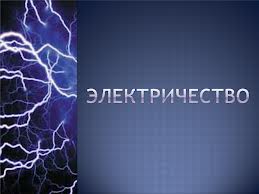 Презентацию подготовила
 Семенова Ксения 1 «А» класс.
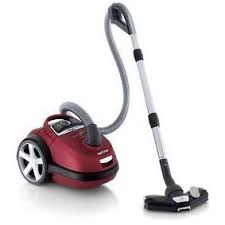 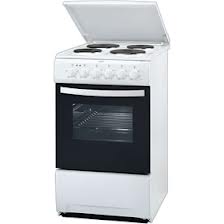 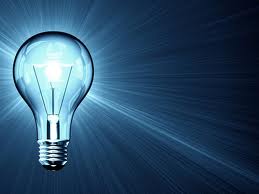 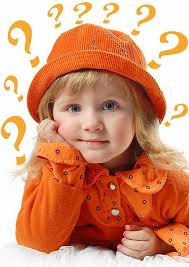 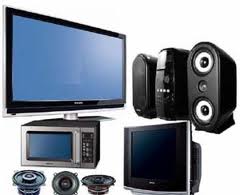 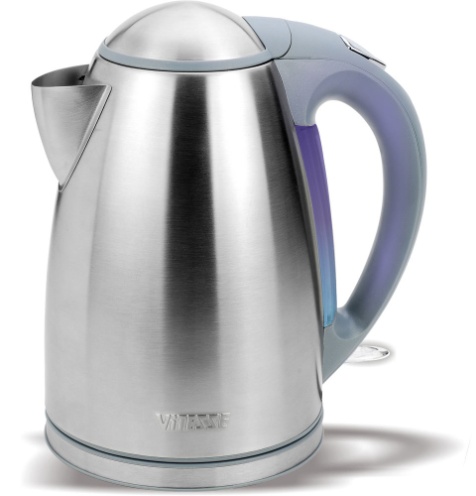 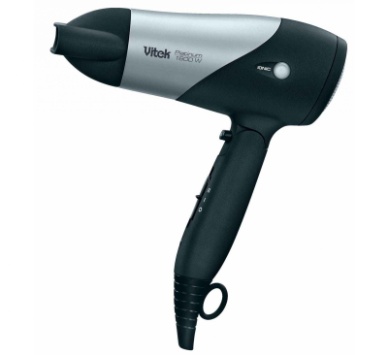 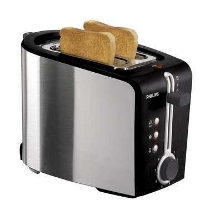 Как  электричество попадает к нам домой?
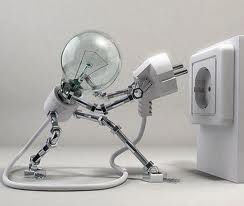 Электричество производят на электростанциях . Они бывают разные.
Это  гидроэлектростанция. Она приводится в движение с помощью воды. Их строят на реках и плотинах.
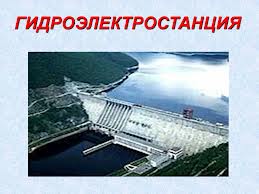 Это  тепловая электростанция. Она приводится в движение с помощью горячего пара. Он вырабатывается в специальном котле. Котел похож на большую печку. Топят такой котел не дровами, а нефтью, углем или газом.
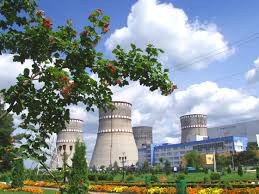 Это  ветровая электростанция. На ветровых электростанциях используют силу ветра.
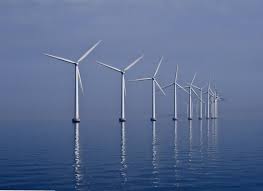 Это  атомная электростанция.
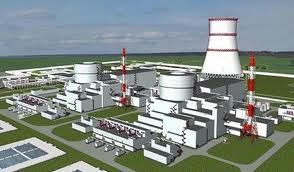 Чтобы электричество попадало к нам в дом, строят линии электропередач. Это такие столбы, к которым подвешены провода. Они находится под очень сильным напряжением. Чтобы никто, даже случайно, не мог дотронуться до проводов их подвешивают очень высоко. По этим проводам электричество бежит к нам домой.
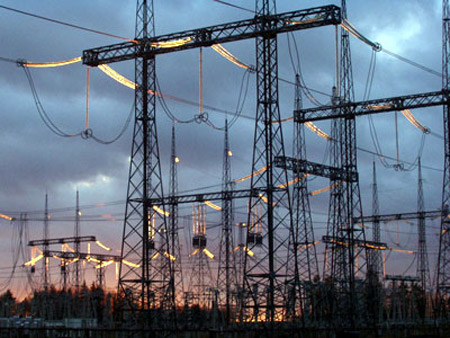